Clustering Algorithms
Dr. Frank McCown
Intro to Web Science
Harding University
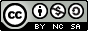 This work is licensed under a Creative Commons Attribution-NonCommercial-ShareAlike 3.0 Unported License
Data Clustering
Methods for discovering and visualizing groups (clusters) of things that are related
Examples:
Detecting customers with similar purchasing habits
Detecting web pages that are about the same topic
Detecting groups of genes that exhibit a similar behavior
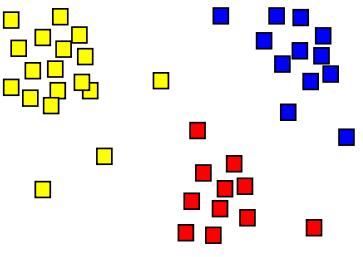 Image: http://en.wikipedia.org/wiki/File:Cluster-2.svg
First Things First…
Items to be clustered need numerical scores that “describe” the items
Some examples:
Customers can be described by the amount of purchases they make each month
Movies can be described by the ratings given to them by critics
Documents can be described by the number of times they use certain words
Finding Similar Web Pages
Given N of the web pages, how would we cluster them?
Break each string by whitespace
Convert to lowercase
Remove HTML tags
Find frequency of each word in each document
Remove stop words and very unique words (keep words that appear in > 10% and < 50% of all pages)
Word Frequency Data Set
Calculating Distance
Euclidean distance
Pearson’s r
Cosine similarity
Jaccard coefficient
Manhattan (taxicab) distance 
Other…
Popular Clustering Algorithms
Many different algorithms, but only two presented here
Hierarchical clustering
Build a hierarchy of groups by continuously merging the two most similar groups
K-means
Assign items to k clusters with the nearest mean
Hierarchical Clustering
A
B
Assign one cluster to each item
While number of clusters > 1
   For each cluster c1
      For each cluster c2 after c1
         Calculate distance between c1 & c2
         Save this pair if they have min 
             distance seen so far
   Merge the two closest clusters
C
E
D
Example from Ch 3 of Segaran’s Programming Collective Intelligence
Resulting Dendrogram
Distance indicates tightness of cluster
A
B
C
D
E
Nice, but…
Hierarchical clustering doesn’t break items into groups without extra work
Very computationally expensive
Solution: K-means
K-Means Clustering
A
B
Place k centroids in random locations
Do   Assign each item to nearest centroid 
   Move centroid to mean of assigned items
Repeat until assignments stop changing
C
E
D
Example from Ch 3 of Segaran’s Programming Collective Intelligence
K-Means Clustering
A
B
Place k centroids in random locations
Do   Assign each item to nearest centroid 
   Move centroid to mean of assigned items
Repeat until assignments stop changing
C
E
D
Example from Ch 3 of Segaran’s Programming Collective Intelligence
K-Means Clustering
A
B
Place k centroids in random locations
Do   Assign each item to nearest centroid 
   Move centroid to mean of assigned items
Repeat until assignments stop changing
C
E
D
Example from Ch 3 of Segaran’s Programming Collective Intelligence
K-Means Clustering
A
B
Place k centroids in random locations
Do   Assign each item to nearest centroid 
   Move centroid to mean of assigned items
Repeat until assignments stop changing
C
E
D
Example from Ch 3 of Segaran’s Programming Collective Intelligence
Visualizing Clusters
Multidimensional scaling used to show a 2D representation of multidimensional data
Uses matrix where Mi,j is distance between ith and jth items
Example from Ch 3 of Segaran’s Programming Collective Intelligence
Multidimensional Scaling
Place n items in random locations in 2D space
Do
   For each pair of items
      Calculate distance between items
      Move each node closer or further in 
          proportion of error between two items
Repeat until total error between items is 
     negligible
0.4
C
A
0.7
0.6
0.7
0.5
D
B
0.4
Multidimensional Scaling
Place n items in random locations in 2D space
Do
   For each pair of items
      Calculate distance between items
      Move each node closer or further in 
          proportion of error between two items
Repeat until total error between items is 
     negligible
0.4
C
A
0.7
0.6
0.7
0.5
D
B
0.4
Actual distance < 0.5 so move A and B closer
Multidimensional Scaling
Place n items in random locations in 2D space
Do
   For each pair of items
      Calculate distance between items
      Move each node closer or further in 
          proportion of error between two items
Repeat until total error between items is 
     negligible
0.4
C
A
0.7
0.6
0.7
D
B
0.4
Actual distance > 0.4 so move A and C farther apart
Multidimensional Scaling
Place n items in random locations in 2D space
Do
   For each pair of items
      Calculate distance between items
      Move each node closer or further in 
          proportion of error between two items
Repeat until total error between items is 
     negligible
C
A
0.7
0.6
0.7
D
B
0.4